There is evidence of a change in gene expression due to the cold shock
There is evidence of a change in gene expression due to the cold shock
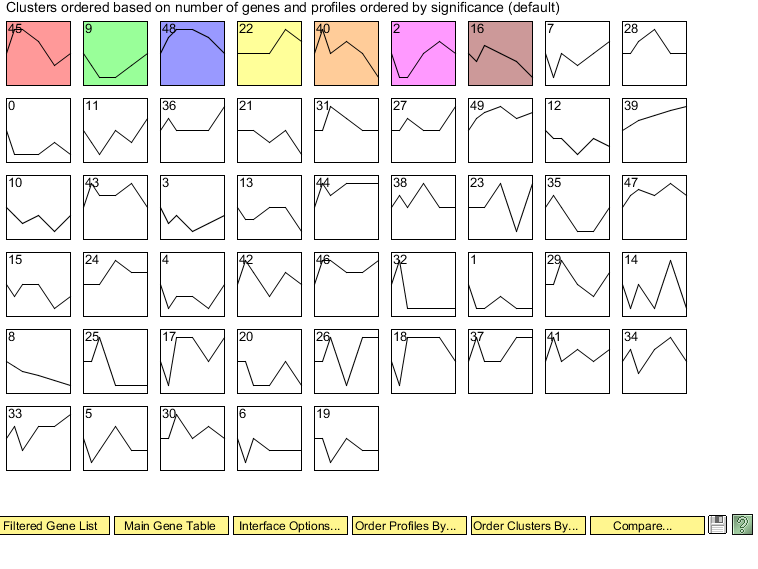 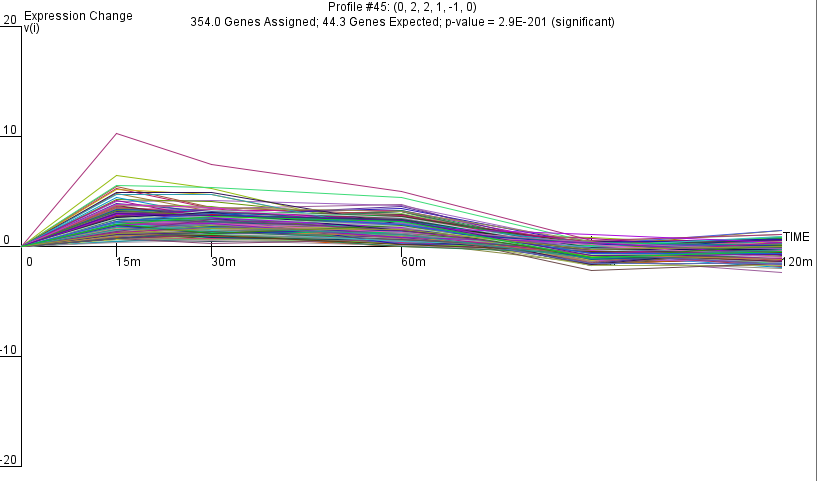 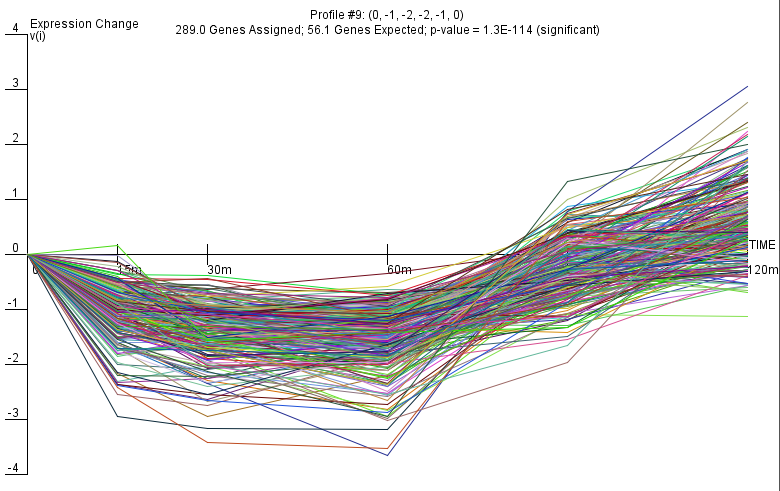 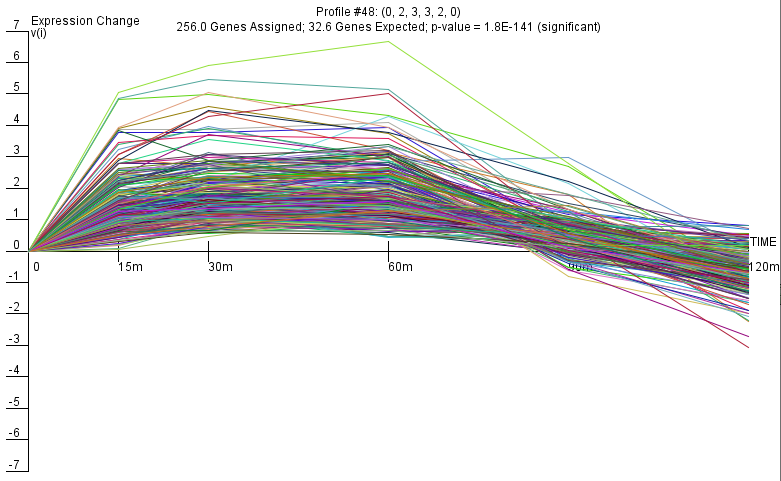 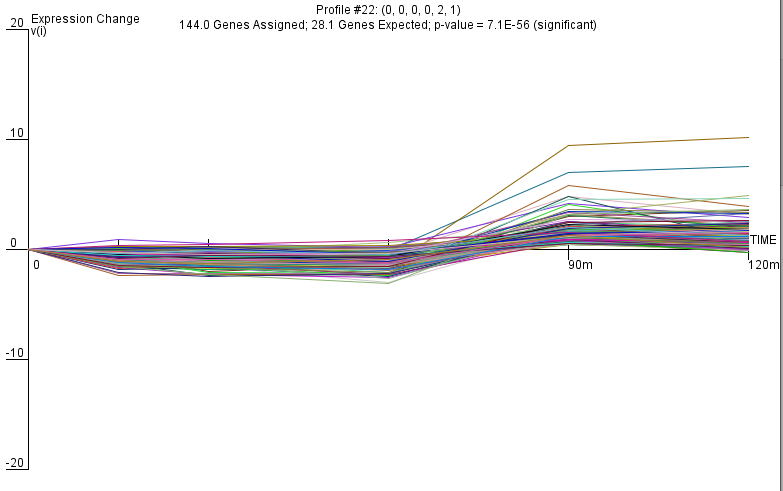 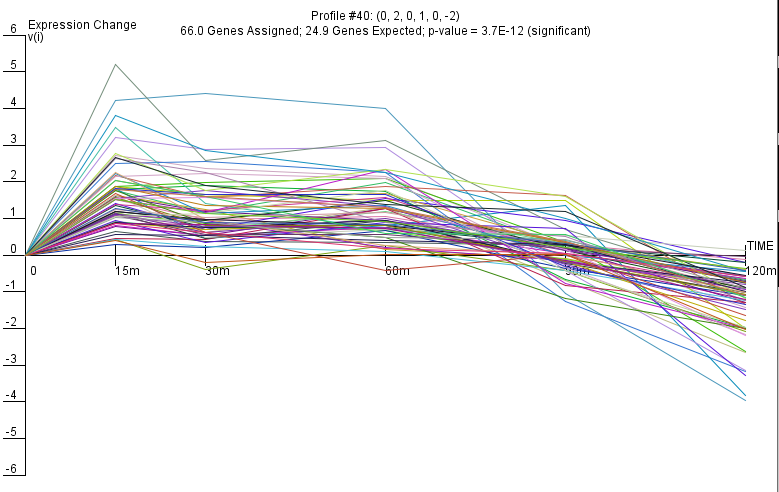 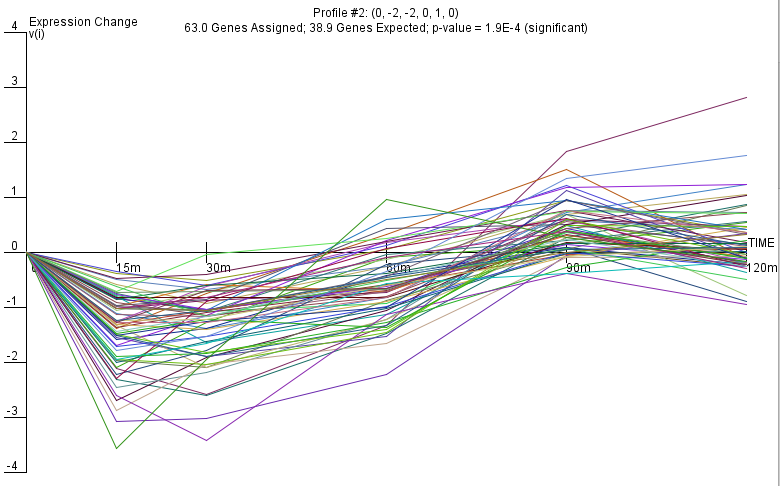 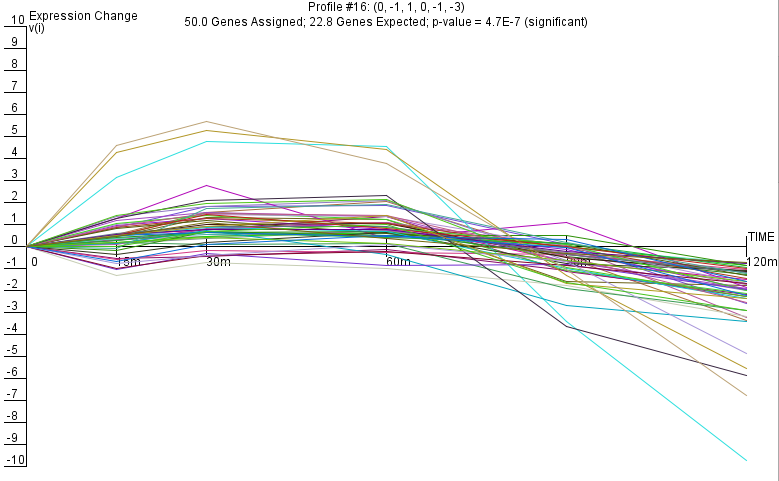